Línea de AcciónInvestigación
Total Research y Evaluación de Avanzada
¿Qué estudios realizamos?
Estudios sindicados:
Marketing, recursos humanos, género, religión, política, educación, ciudadanía, entre otros.
Total Research de Avanzada
¿Qué estudios realizamos?
2.   Estudios personalizados:
Clima laboral, posicionamiento, nivel de satisfacción, recursos digitales en colaboradores, entre otros.
Total Research de Avanzada
¿Qué metodologías usamos?
Dependiendo de lo requerido por el estudio y previa evaluación de las necesidades del cliente, usamos metodología cualitativa y cuantitativa de investigación.
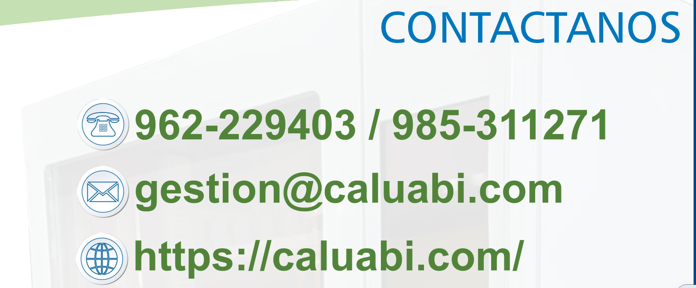 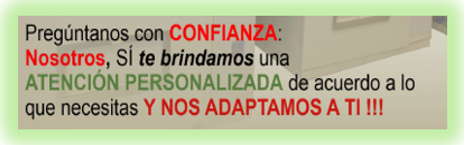 Muchas gracias por su tiempo!!!!